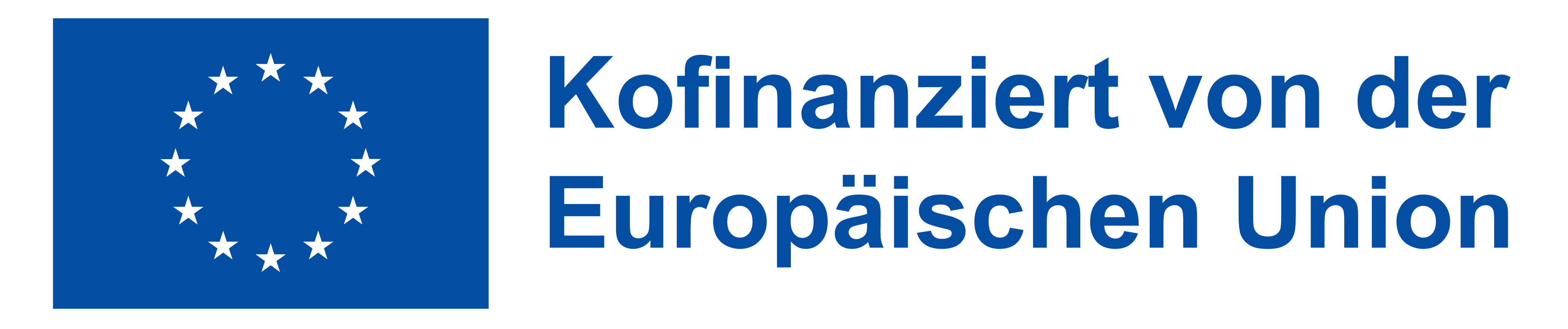 Einige Daten aus der Befragung der Lernenden:
Es wurden insgesamt 60 Lernende aus drei Schulen befragt.
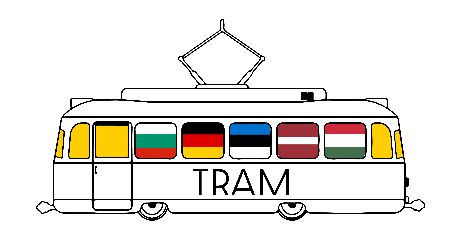 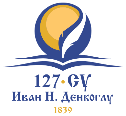 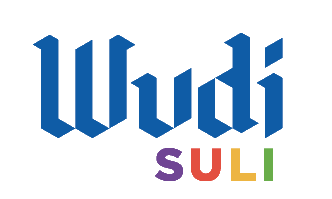 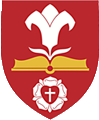 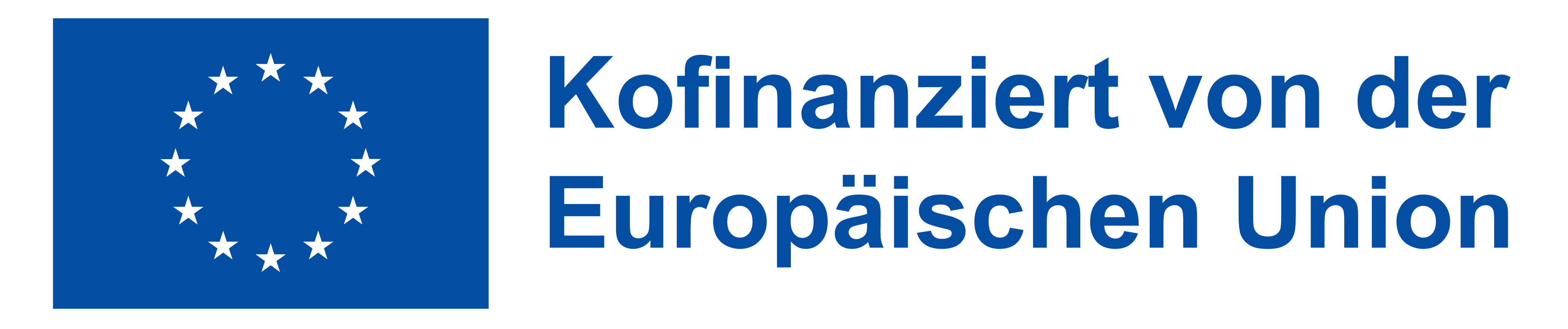 Die entsprechenden Daten aus der Befragung der Lehrenden:
Es wurden insgesamt 15 Lehrende aus drei Schulen befragt.
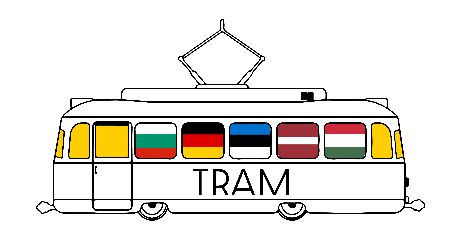 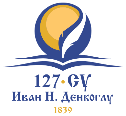 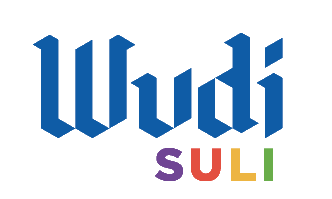 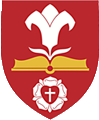 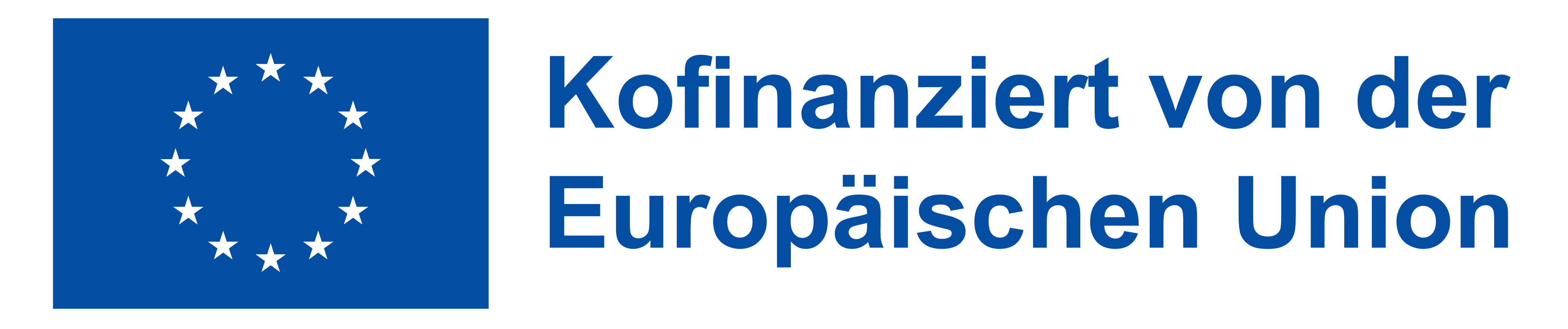 Einige kurze Anmerkungen:
Es fällt beim Vergleich der Antworten auf, dass die Lehrenden die Auswirkungen auf den Lernprozess der 
Lernenden besser bewerten als die Lernenden selbst. 
Durchweg geben die Lehrenden an, dass die Leistungen der Lernenden sich verbessert haben, die Lernenden 
sind an dieser Stelle vorsichtiger mit ihrer Selbsteinschätzung. 

Sowohl die Lehrenden als auch die Lernenden haben in den offenen Fragen eine große Begeisterung und Freude an der Projektarbeit zum Ausdruck gebracht. Um nur einige Stichworte zu nennen: 
Ich würde gern an einem weiteren Projekt mitarbeiten.
Dies war meine erste Reise ins Ausland.
Es war beeindruckend, so viele Leute aus anderen Ländern zu treffen. 
Das Programm hat zu jeder Zeit viel Spass gemacht.
Wir sind mit viel Liebe empfangen worden.
Ich kann mich jetzt besser auf Deutsch unterhalten.
Das war ein sehr schülerfreundliches Projekt.

Alle Beteiligten haben in diesem Projekt wirklich ein großes Engagement gezeigt, was sich gut an den Produkten, die erstellt wurden, ablesen lässt.
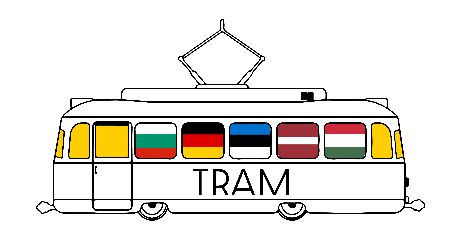 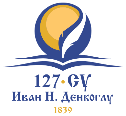 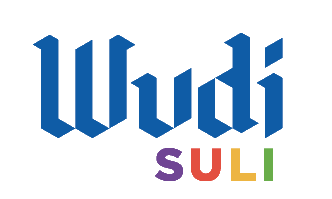 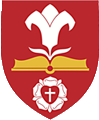